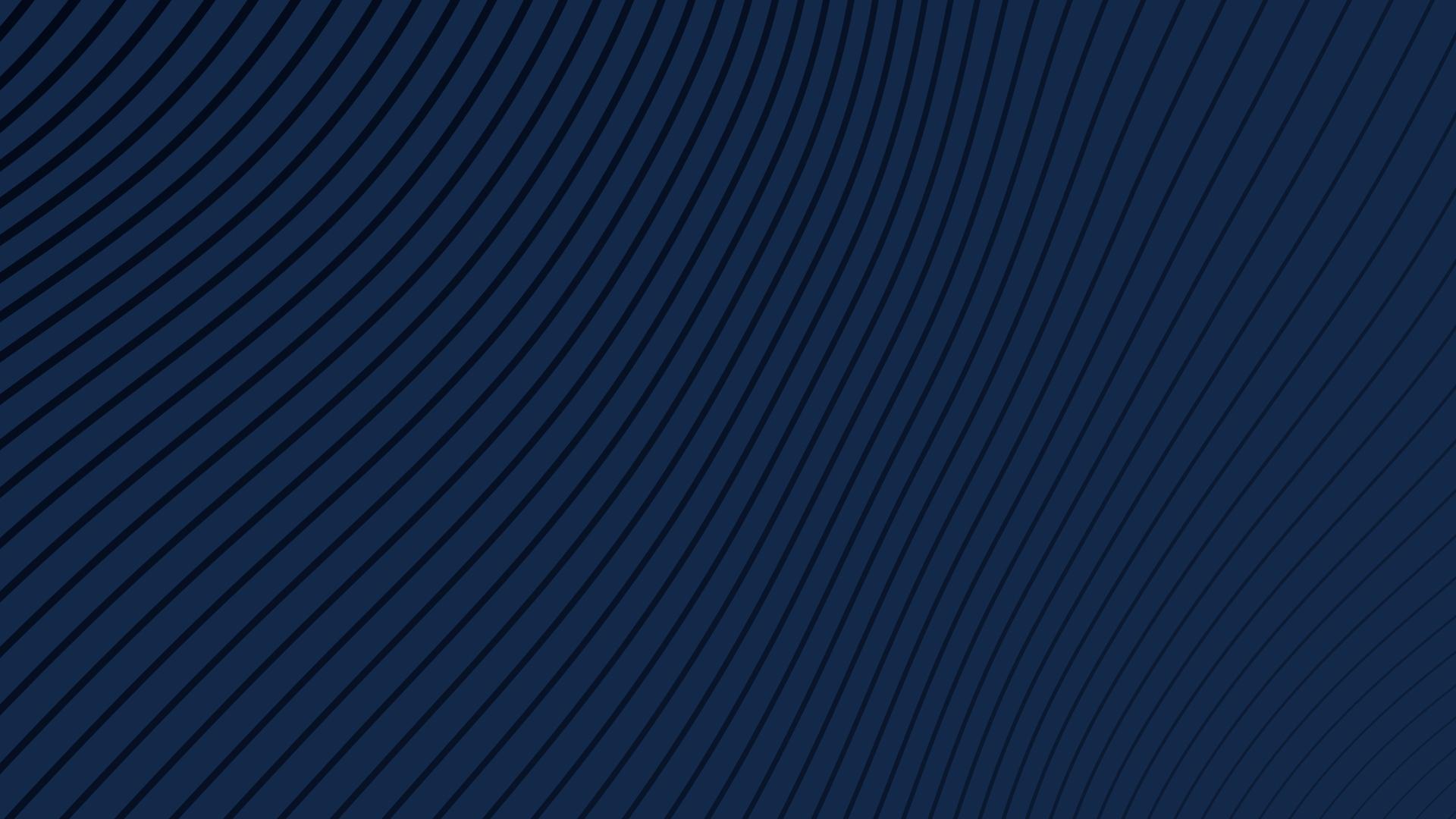 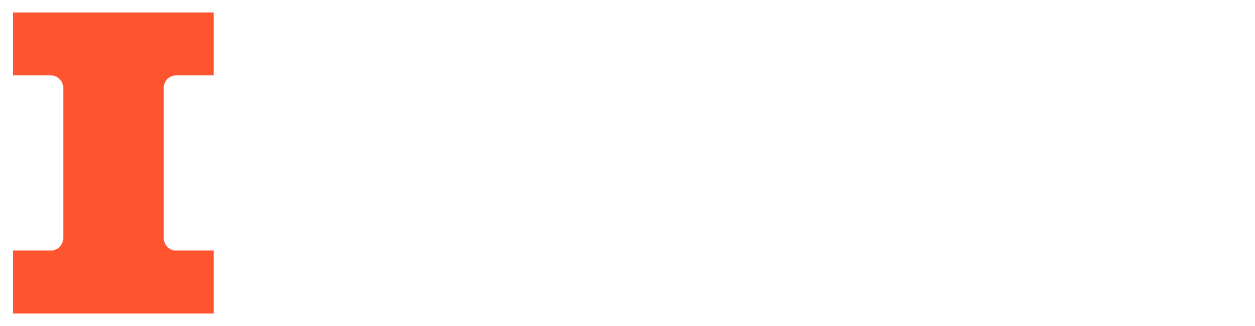 Ground Breaking Next-Gen Pet Smart Door
ECE 445 Team #2
Norbert Szczotka, Jeffrey Deng, Matthew Wei
11/30/2023
‹#›
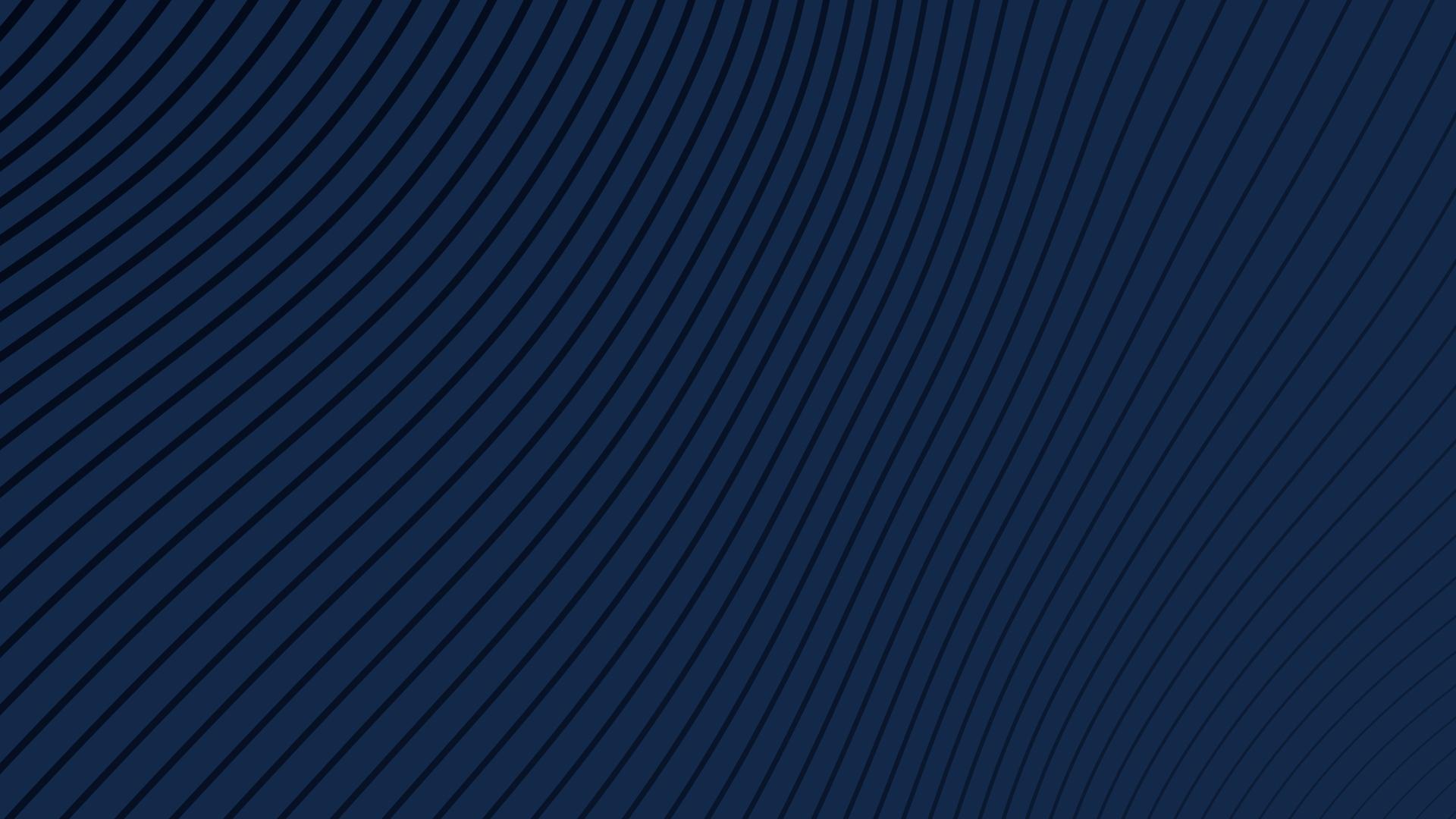 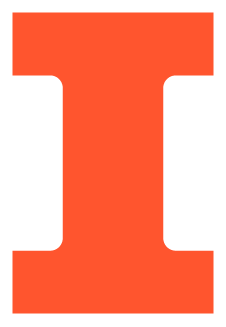 Agenda
Overview
Design
PCB Design
Results
Questions
‹#›
ELECTRICAL AND COMPUTER ENGINEERING
GRAINGER ENGINEERING
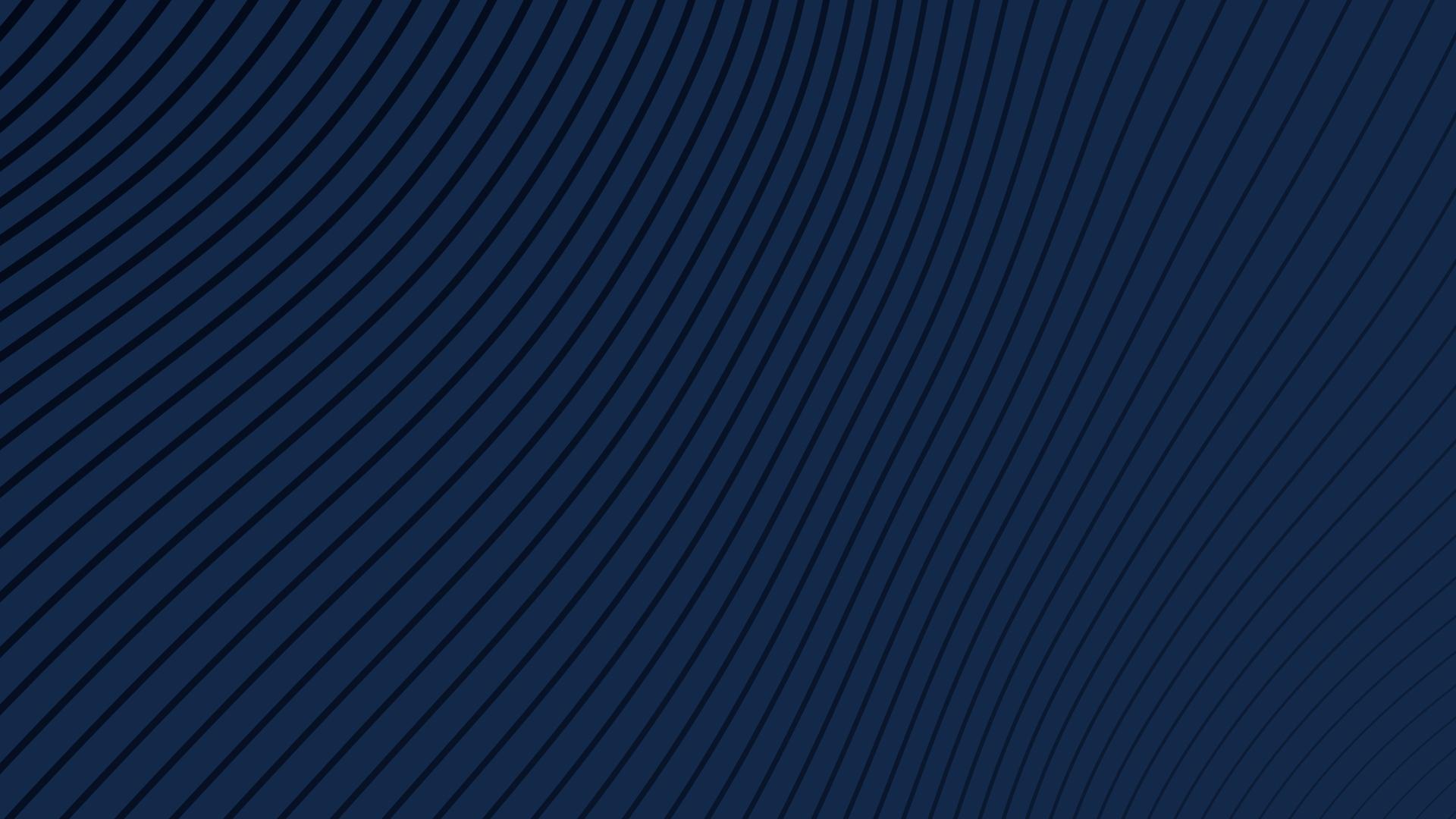 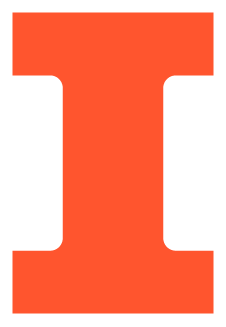 Overview
‹#›
ELECTRICAL AND COMPUTER ENGINEERING
GRAINGER ENGINEERING
Overview
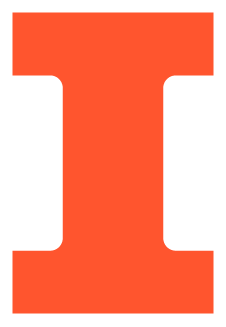 Problem

Inconvenience of traditional pet doors
Have you ever had to leave work or school to let dog outside?
Pay dog-sitters and give them access to your home?
Incurring additional costs
‹#›
ELECTRICAL AND COMPUTER ENGINEERING
GRAINGER ENGINEERING
Overview
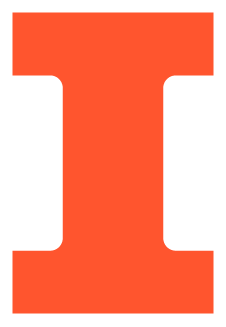 Solution

Designed to convenience both pets and owners
Motion-detection technology
Real-time camera monitoring
Remote accessibility
Full door open and close functionality
‹#›
ELECTRICAL AND COMPUTER ENGINEERING
GRAINGER ENGINEERING
Requirements
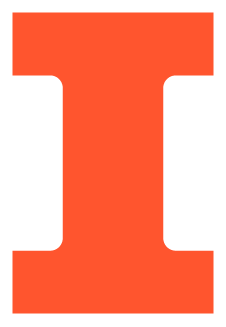 High Level Requirements

1. Sensors are able to detect motion on both sides of the wall. Camera will remain on for said duration as long as the pet is detected within the scope of the sensor’s field. Camera also must be able to connect to wifi and stream proper video to be extracted for the app’s use.
2. The user app must be able to communicate with the motors sending and receiving signals between the 2 systems within 2 seconds. The user will be able to make the decision to open or close the door via the application by monitoring the camera feed that displays the location of their pet.
3. The door should be able to open and close within 5 seconds in order to prevent the pet from waiting too long to enter or other unwanted guests to come into the house after opening. This door design should be sturdy enough to handle any pets that hit or bump the door while waiting for the door to open or while passing through.
‹#›
ELECTRICAL AND COMPUTER ENGINEERING
GRAINGER ENGINEERING
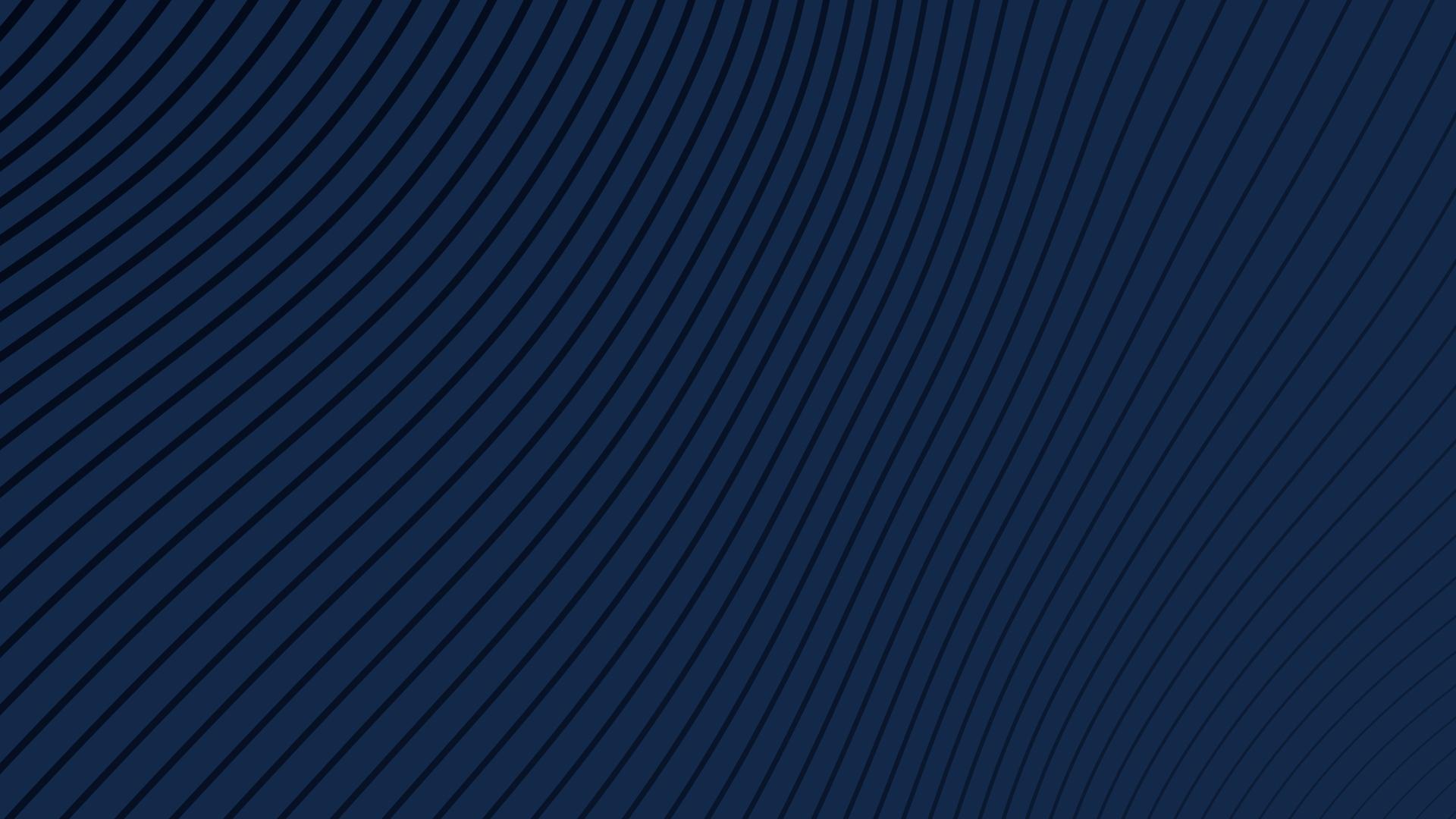 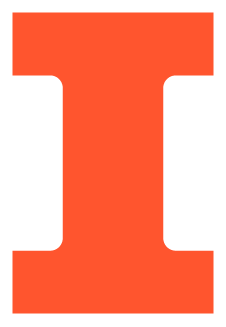 Design
‹#›
ELECTRICAL AND COMPUTER ENGINEERING
GRAINGER ENGINEERING
Design
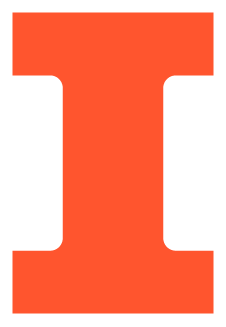 Original Design

ESP32-S3-WROOM microcontroller
3.3V and 5V regulators
PIR sensor inside door for safety
Front and back camera
Quad Encoder DC Motor
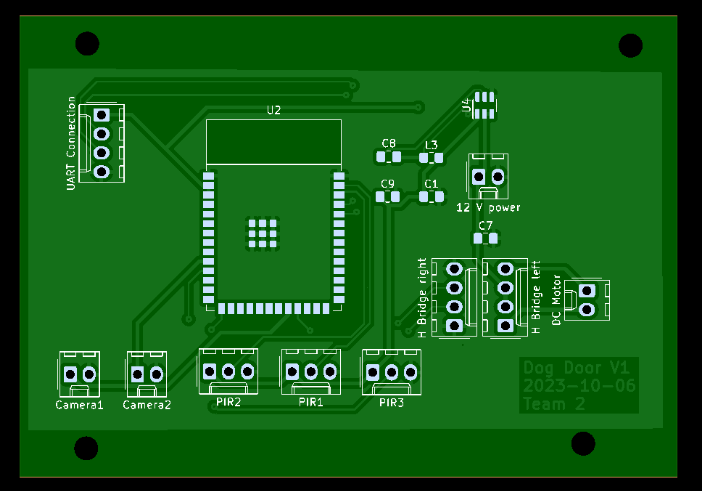 ‹#›
ELECTRICAL AND COMPUTER ENGINEERING
GRAINGER ENGINEERING
Design
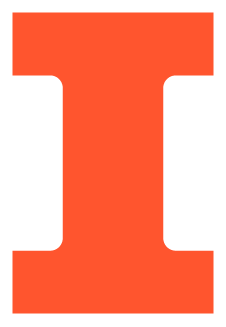 Revisions

MOSFET design changes
Removed and readded power converter
Added H-bridge for motor driver
Added programming buttons for microcontroller
ESP32-S3-WROOM Dev Board
Powered via micro-USB
5V from lab power supply to camera
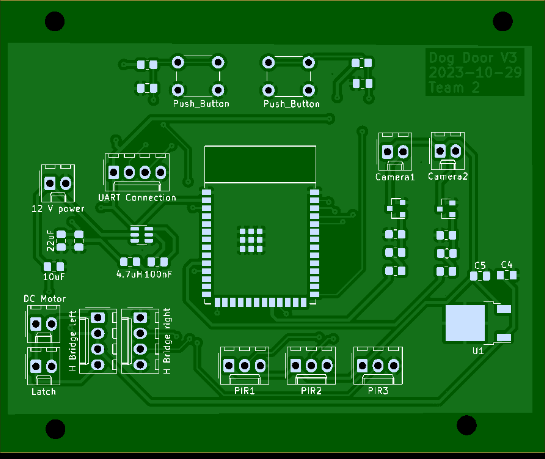 ‹#›
ELECTRICAL AND COMPUTER ENGINEERING
GRAINGER ENGINEERING
Design
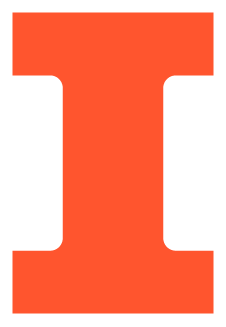 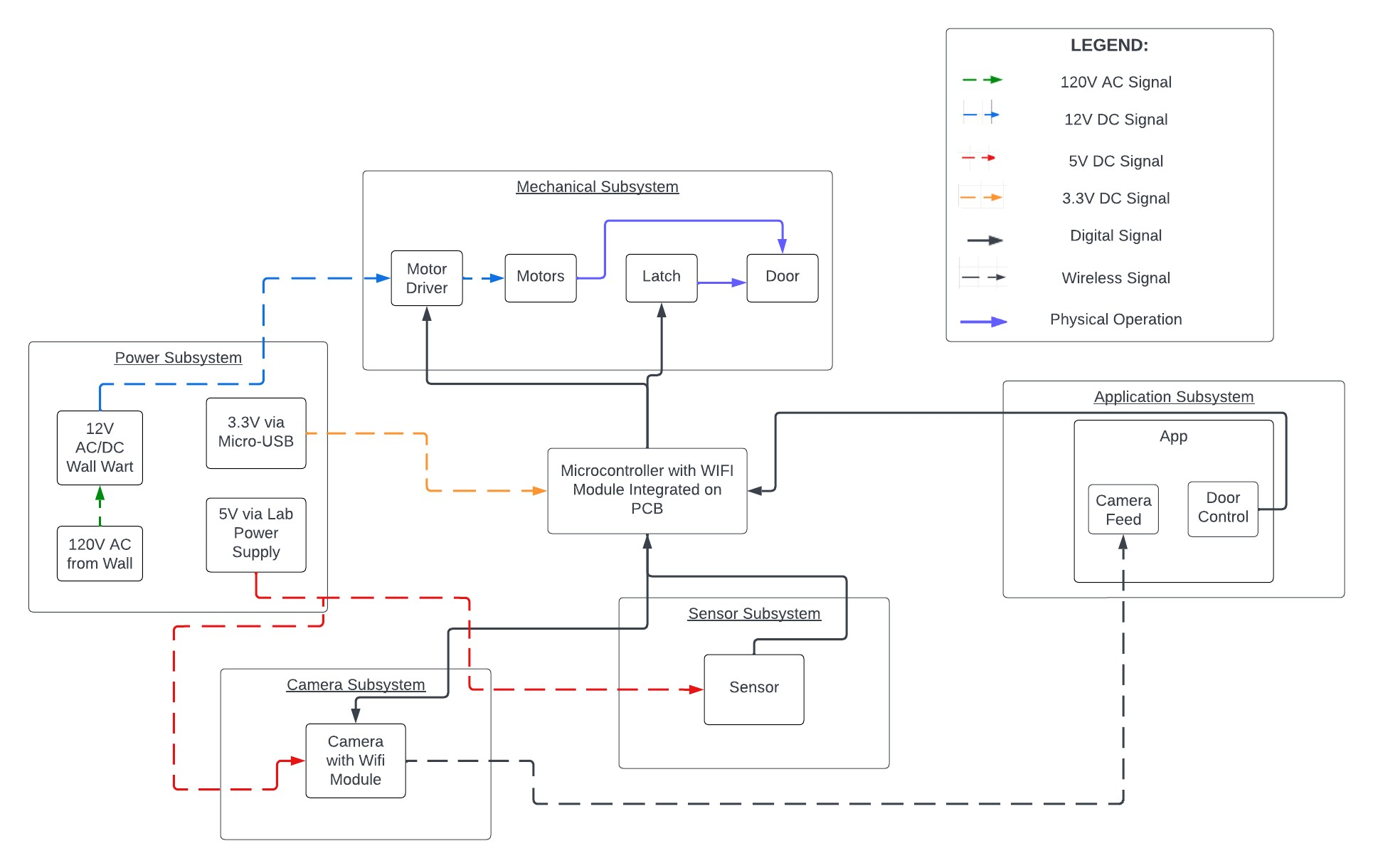 Block Diagram

5 different subsystems:
Power
Mechanical
Camera
Sensor
Application
ESP32-S3-WROOM
‹#›
ELECTRICAL AND COMPUTER ENGINEERING
GRAINGER ENGINEERING
Design
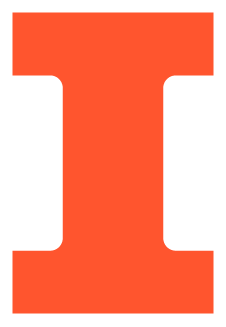 Physical Design
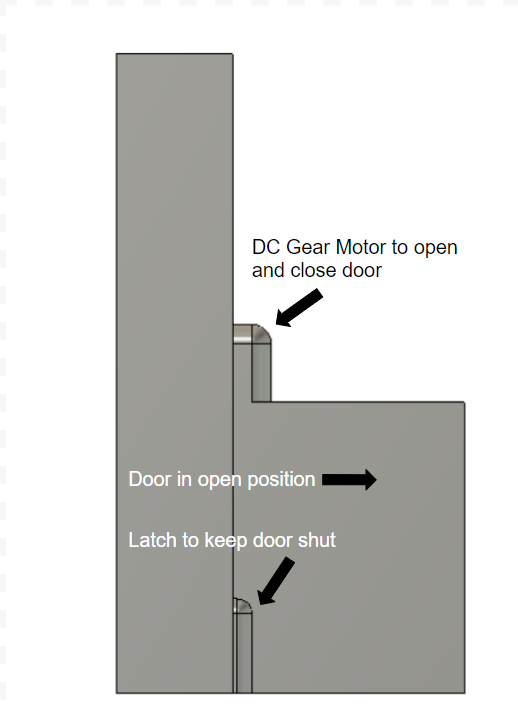 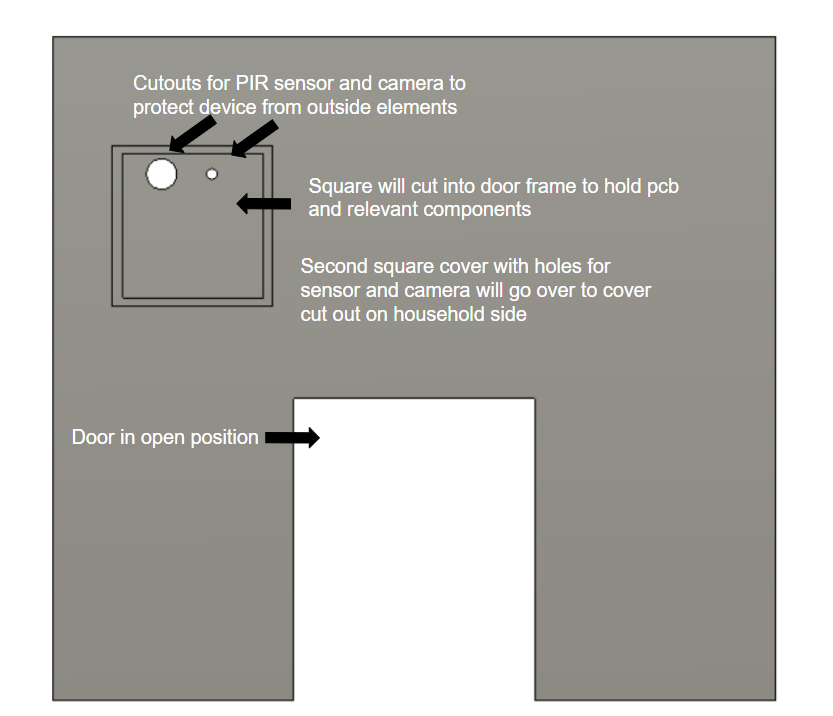 ‹#›
ELECTRICAL AND COMPUTER ENGINEERING
GRAINGER ENGINEERING
Design
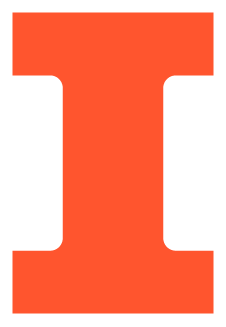 Final Product
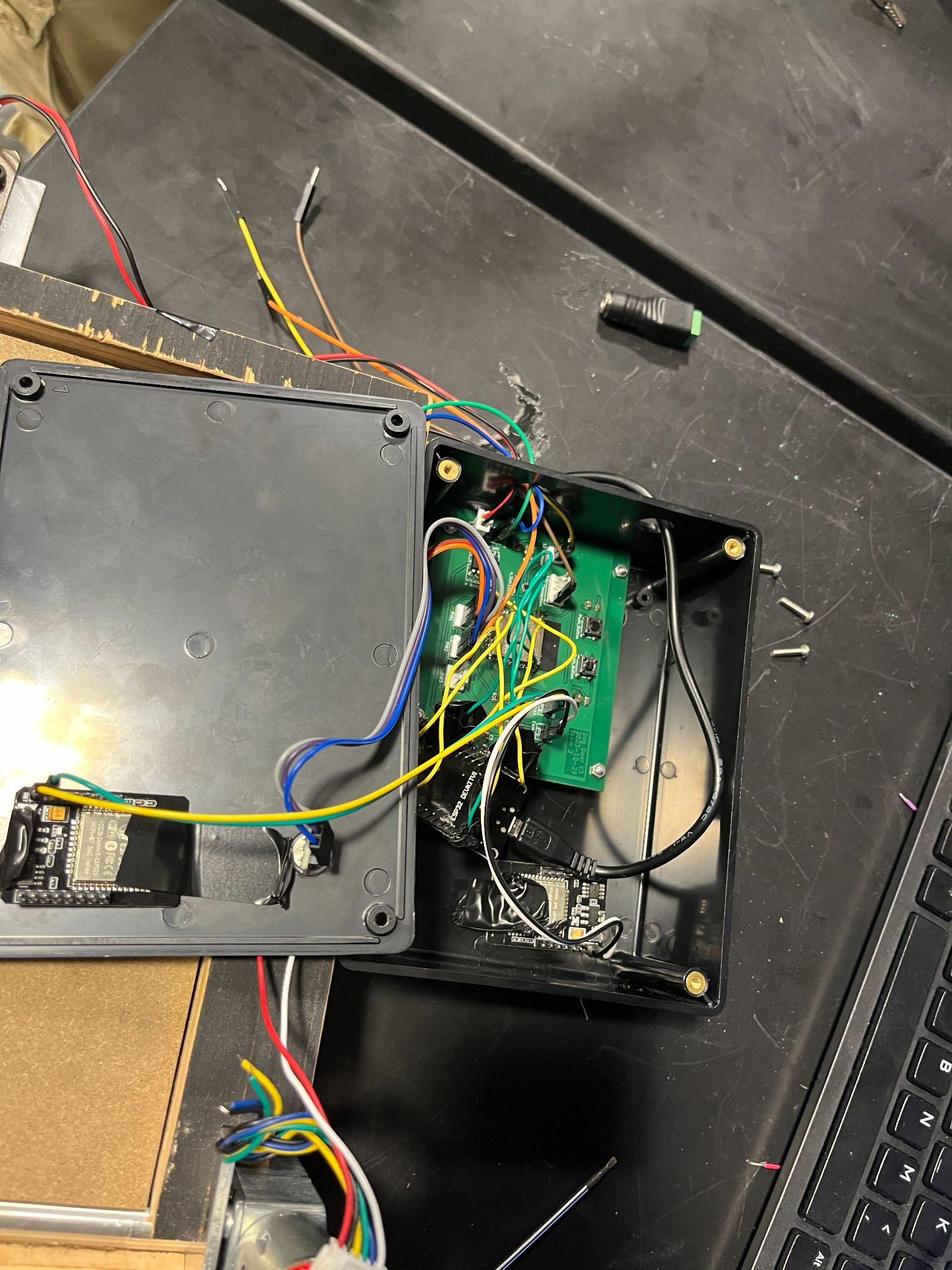 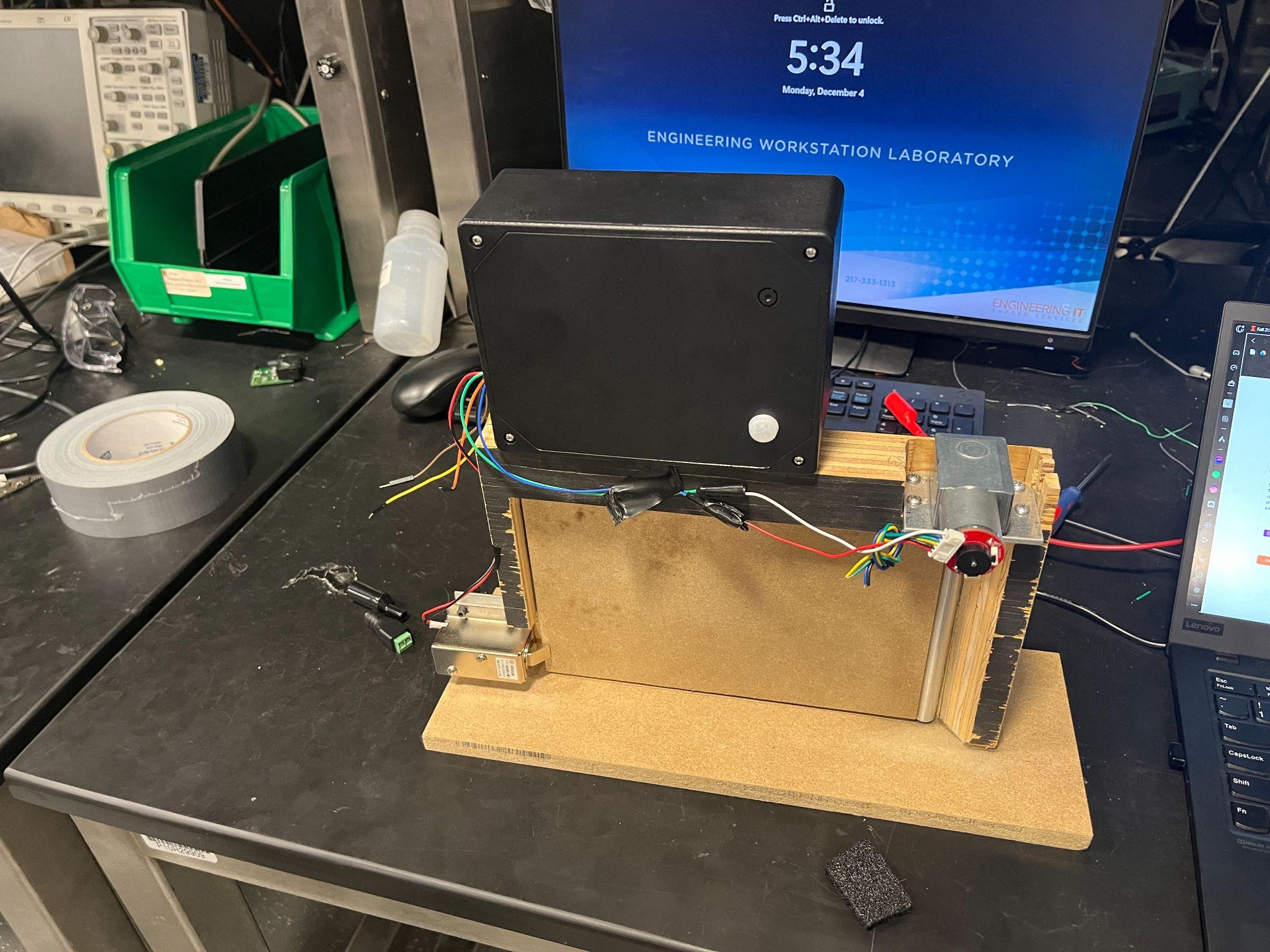 ‹#›
ELECTRICAL AND COMPUTER ENGINEERING
GRAINGER ENGINEERING
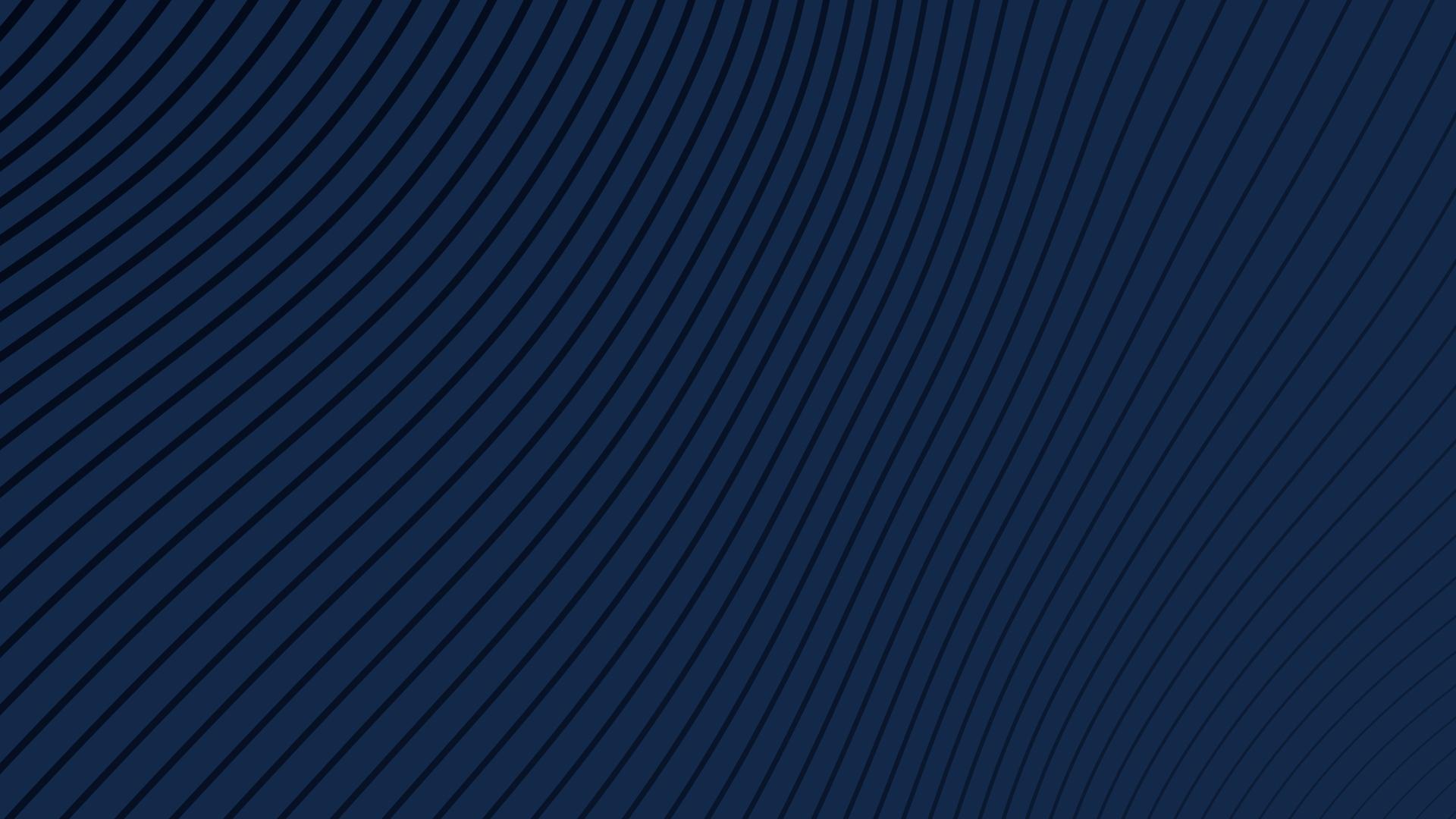 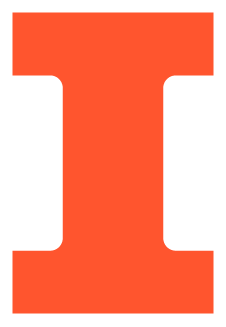 PCB Design
‹#›
ELECTRICAL AND COMPUTER ENGINEERING
GRAINGER ENGINEERING
PCB
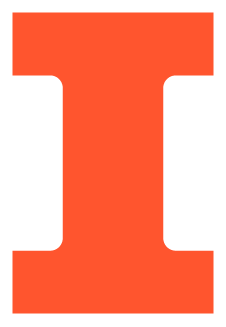 12 V External Power Supply
2 voltage converters (3.3 V and 5 V)
Power
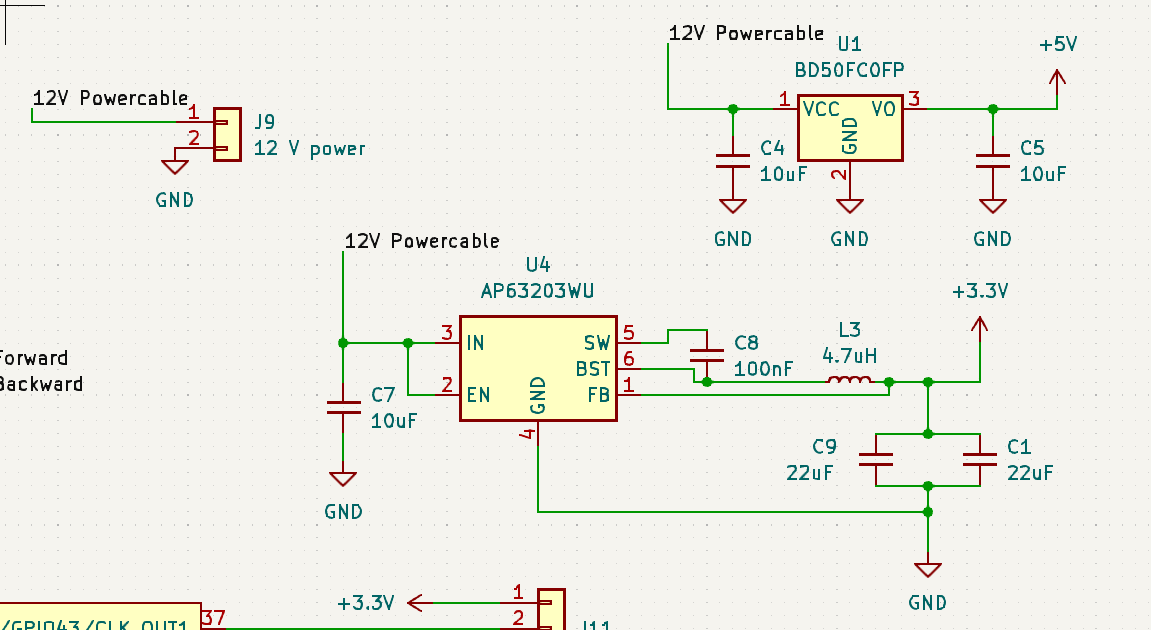 ‹#›
ELECTRICAL AND COMPUTER ENGINEERING
GRAINGER ENGINEERING
PCB
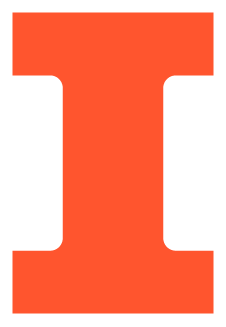 3 inputs, 4 outputs
3 for sensors
2 for camera
2 for motor
EN and RST pins for programming
Microcontroller
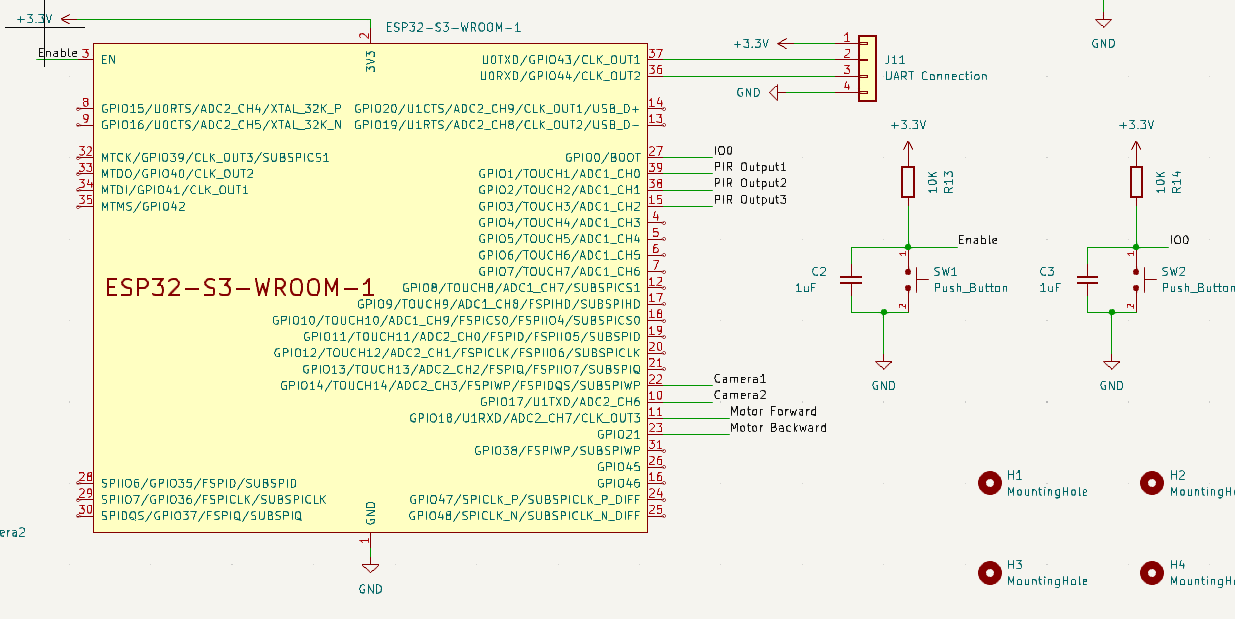 ‹#›
ELECTRICAL AND COMPUTER ENGINEERING
GRAINGER ENGINEERING
PCB
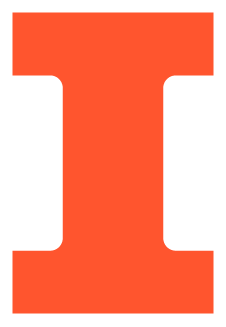 Sensor output once high
Microcontroller output triggers MOSFET
Camera is powered and turns on
Sensors and Camera
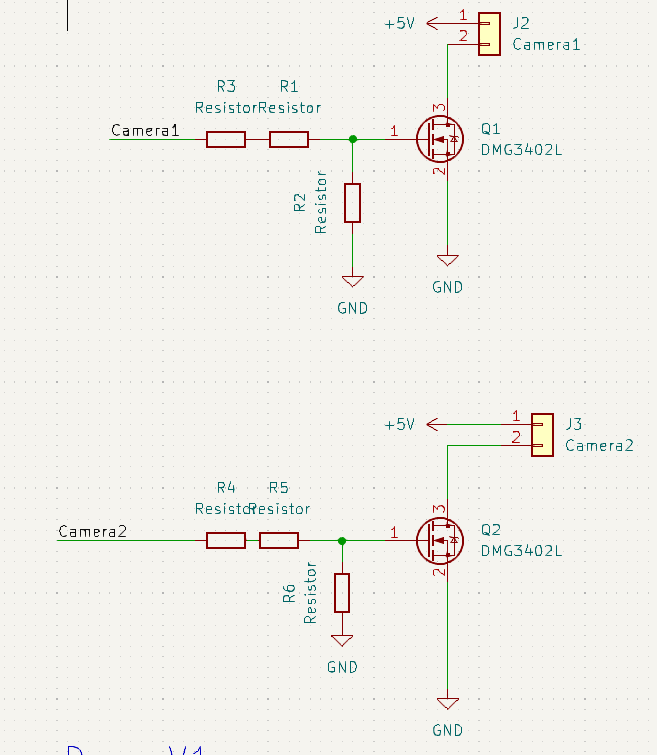 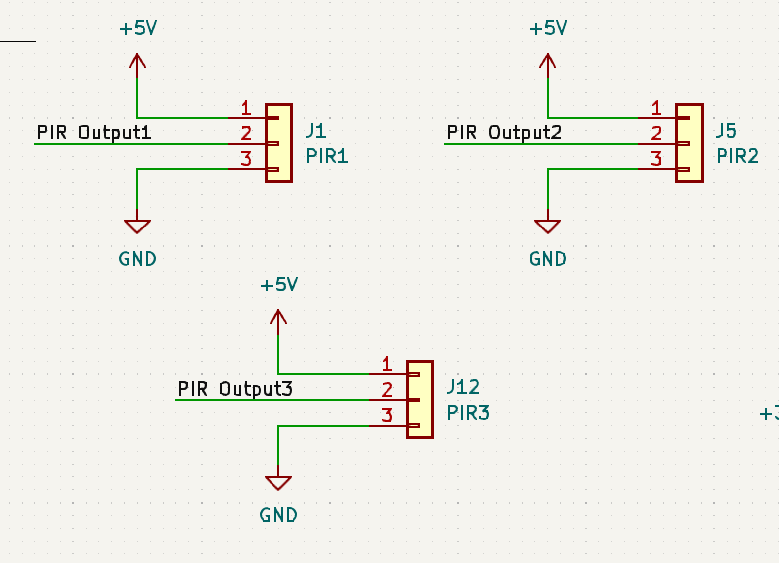 ‹#›
ELECTRICAL AND COMPUTER ENGINEERING
GRAINGER ENGINEERING
PCB
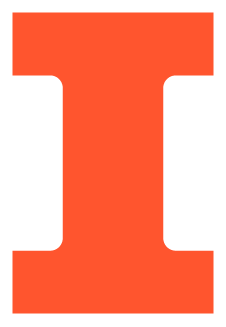 H-Bridge for voltage to motor driver
Bidirectional motor driver to open and close door
Latch to keep door shut
Motor Driver
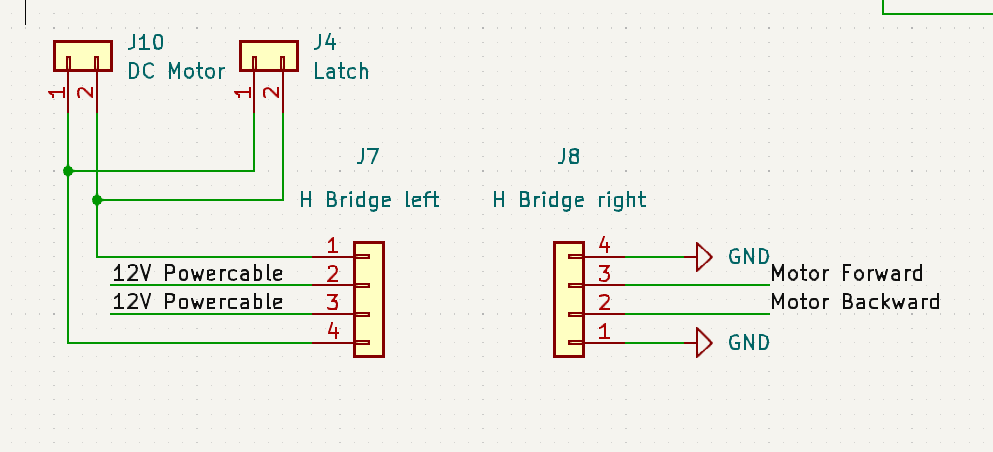 ‹#›
ELECTRICAL AND COMPUTER ENGINEERING
GRAINGER ENGINEERING
Software
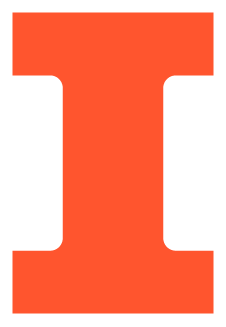 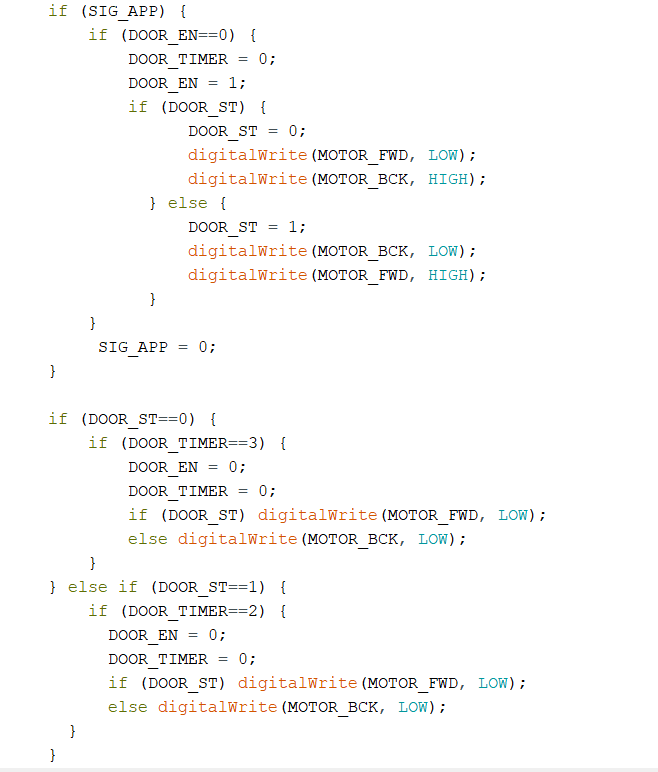 Counters to act as timers for subsystems
Sensor detection keeps a high signal for 2 minutes
Keep door from closing when motion detected 
Motor signals on for 2 seconds
Keeps track of state and position
Receives information from application
Microcontroller
‹#›
ELECTRICAL AND COMPUTER ENGINEERING
GRAINGER ENGINEERING
Software
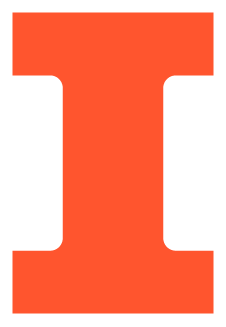 Simple application coded in Python
3 buttons
Camera buttons open up to live stream of camera feed
Send get request with HTTP communication protocol to microcontroller
Application
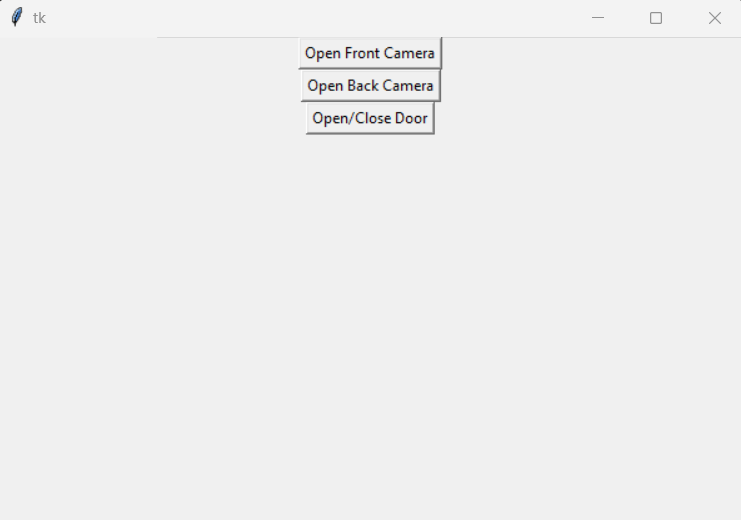 ‹#›
ELECTRICAL AND COMPUTER ENGINEERING
GRAINGER ENGINEERING
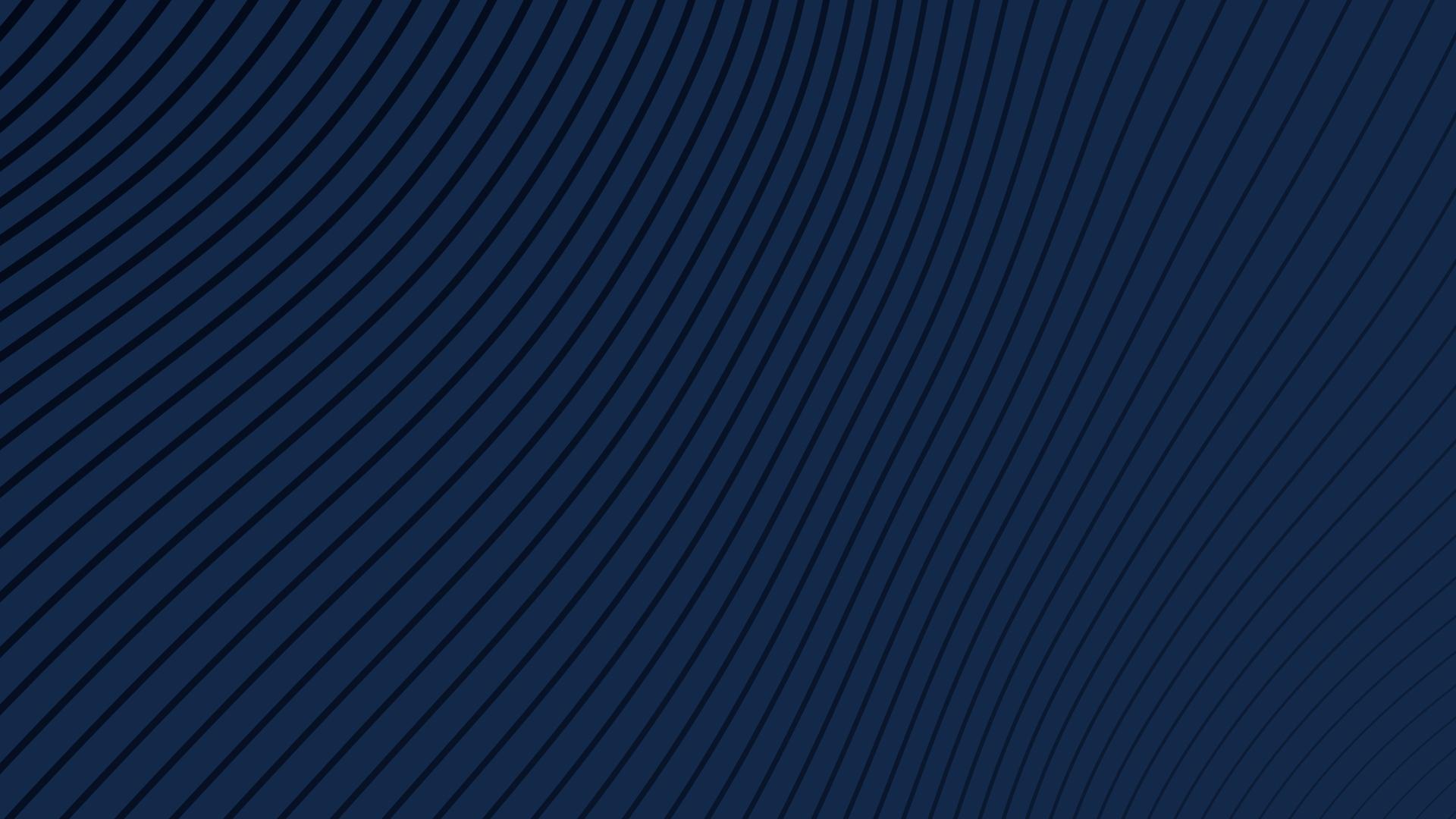 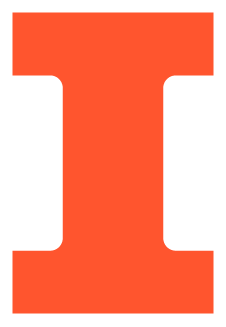 Results
‹#›
ELECTRICAL AND COMPUTER ENGINEERING
GRAINGER ENGINEERING
Results
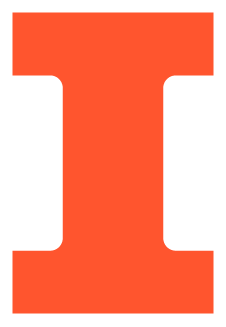 Video Demo
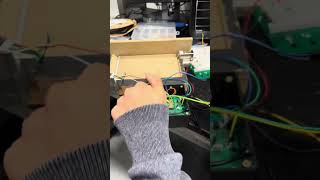 ‹#›
ELECTRICAL AND COMPUTER ENGINEERING
GRAINGER ENGINEERING
Results
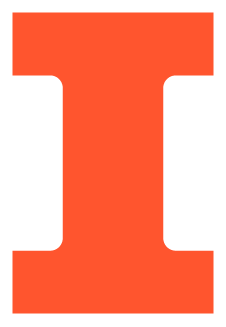 What Went Well?

Most subsystems worked properly
Camera
Sensors
Motor and door
Application
Team communicated and met appropriate deadlines
Debugging went well
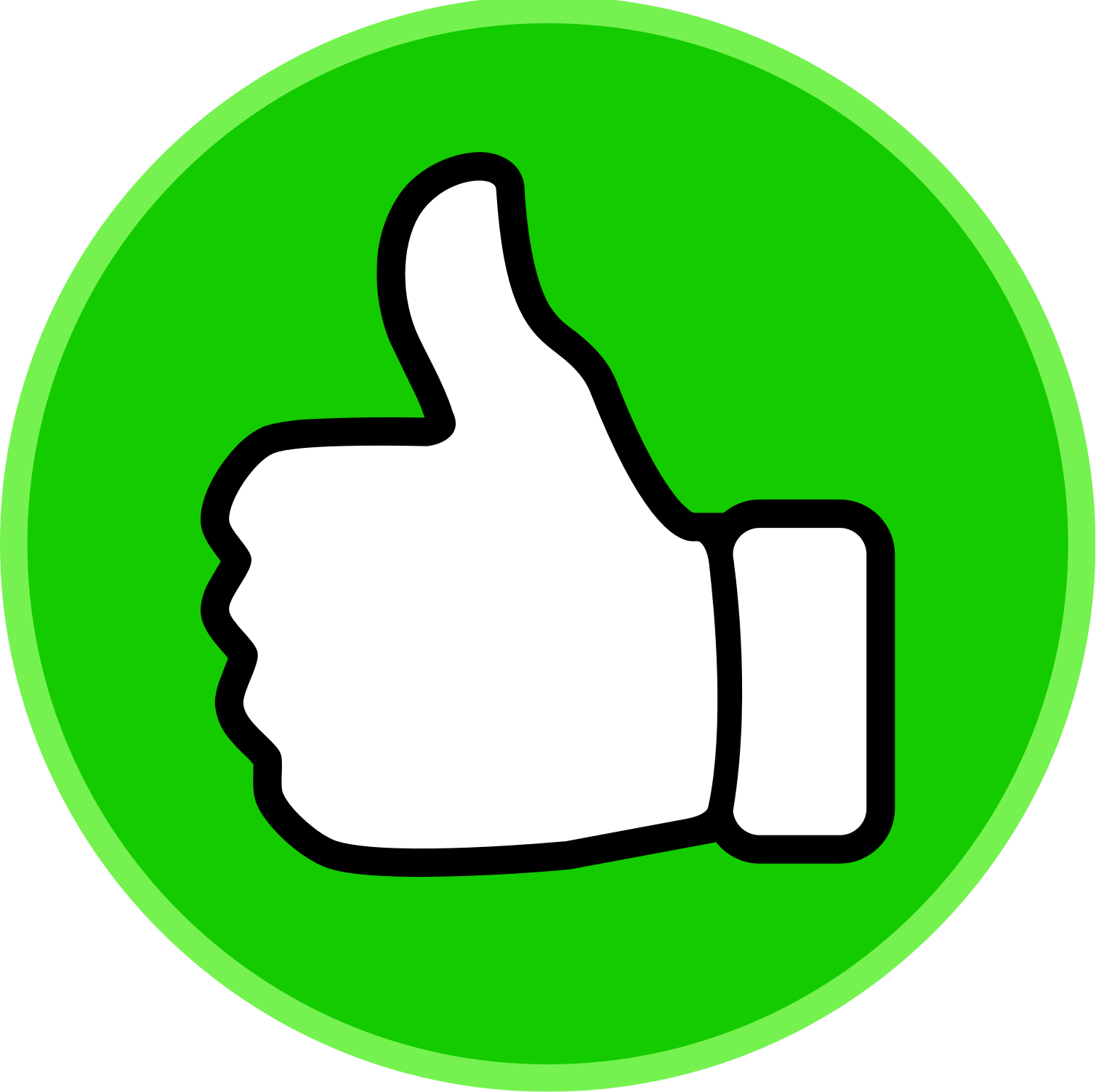 ‹#›
ELECTRICAL AND COMPUTER ENGINEERING
GRAINGER ENGINEERING
Results
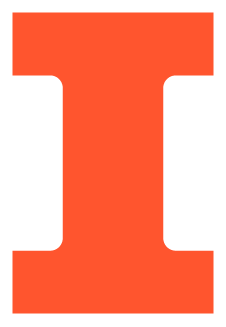 What Went Wrong?

Incorrect schematic design decisions
Changes had to be made after PCB order was made
Microcontroller was not able to be programmed by PCB
Power converter for 5 V stopped working
Had to get rid of third sensor to accommodate
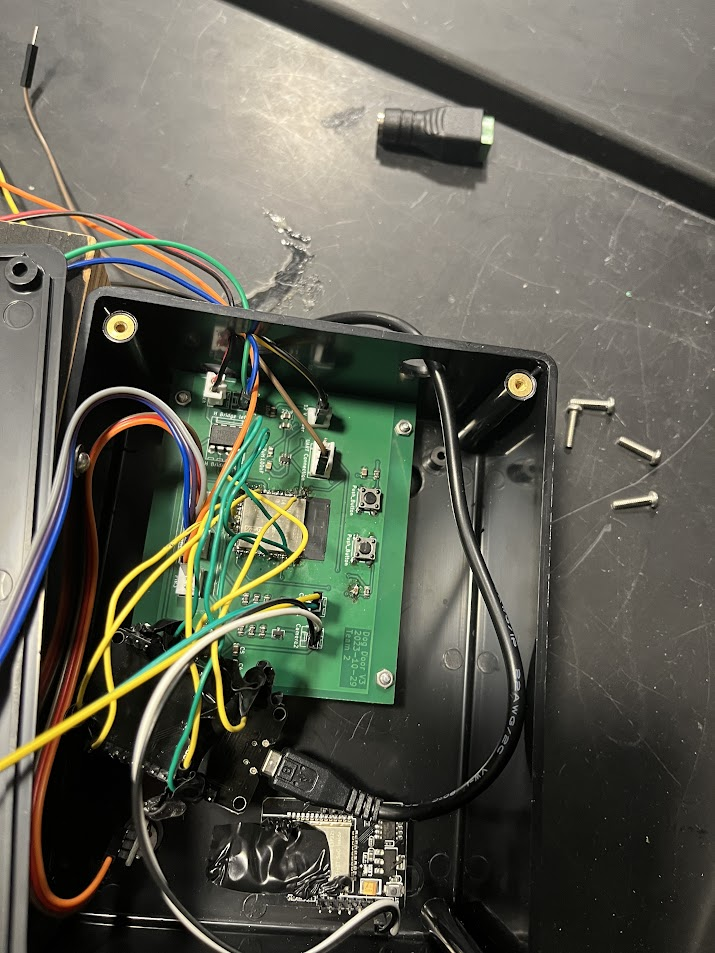 ‹#›
ELECTRICAL AND COMPUTER ENGINEERING
GRAINGER ENGINEERING
Results
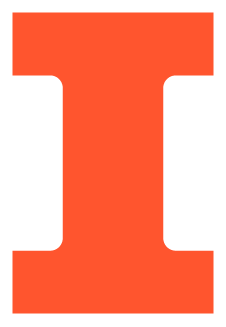 Next Steps?

Notification for detection
Camera turn-on speed (better camera?)
Better camera resolution
Video on constant display on application
Implement on mobile app
Fix previous errors in our final demonstration
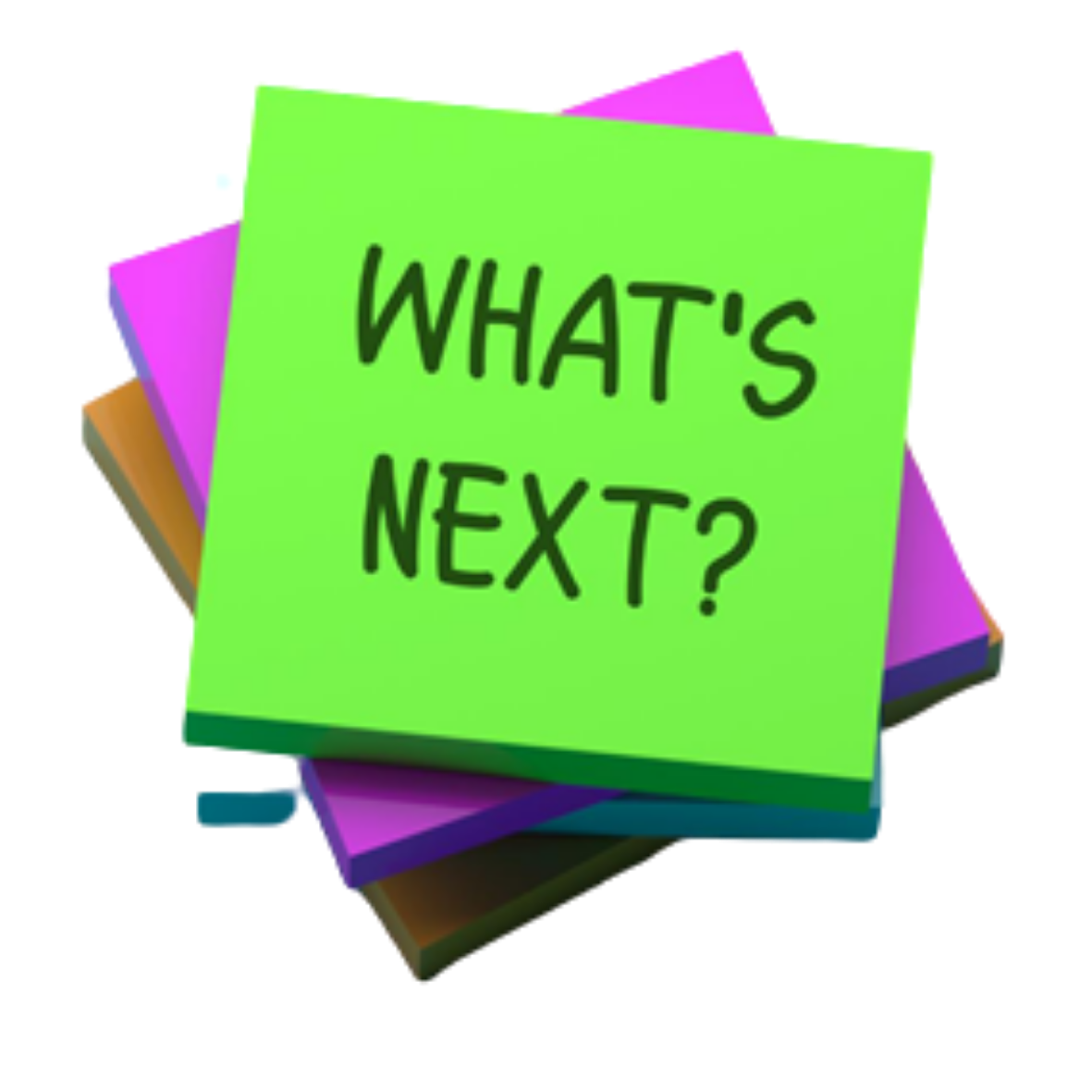 ‹#›
ELECTRICAL AND COMPUTER ENGINEERING
GRAINGER ENGINEERING
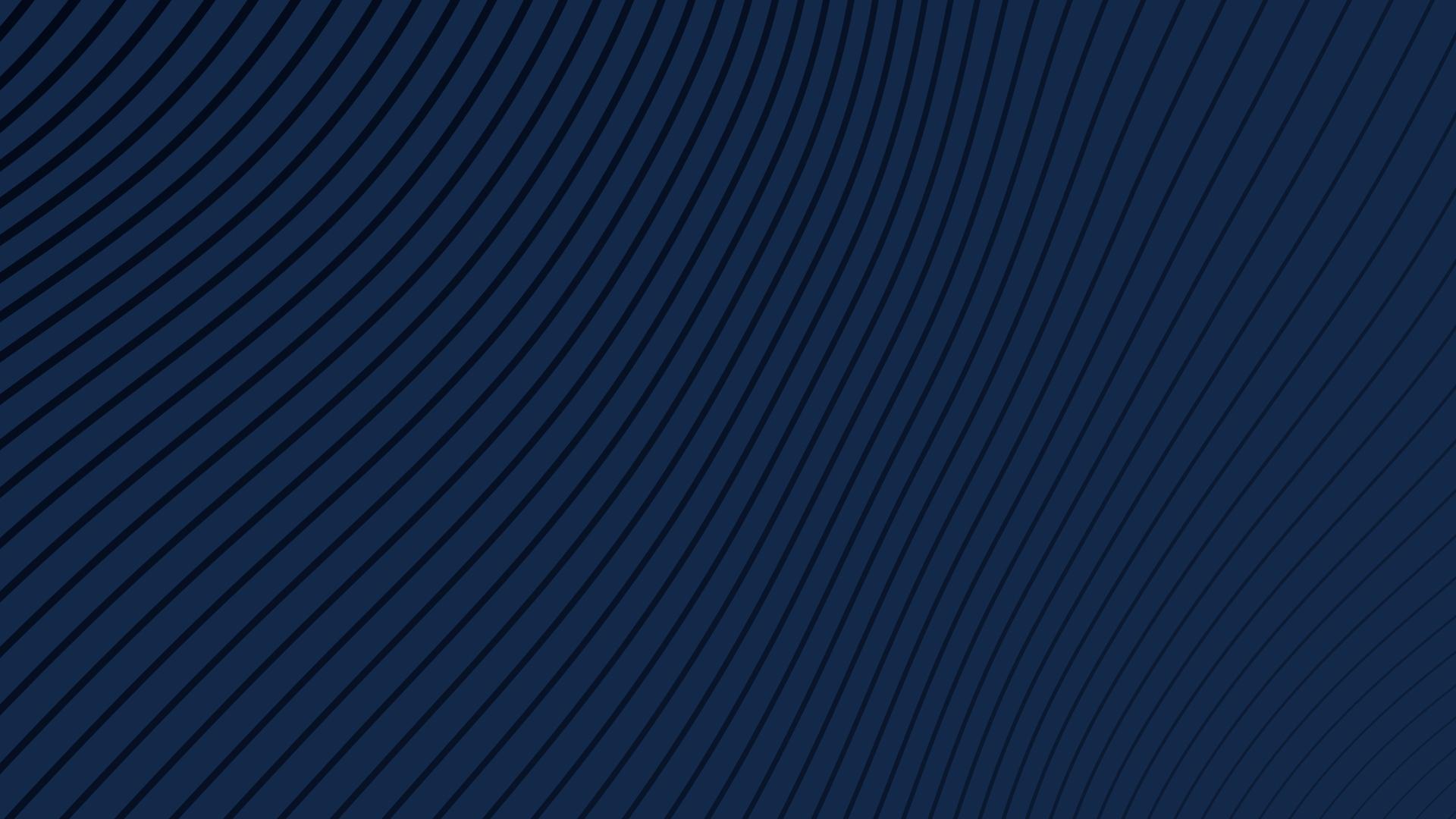 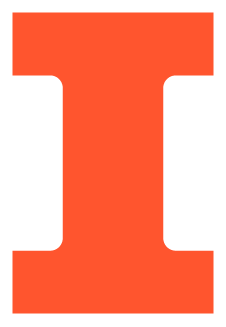 Questions?
‹#›
ELECTRICAL AND COMPUTER ENGINEERING
GRAINGER ENGINEERING
Appendix
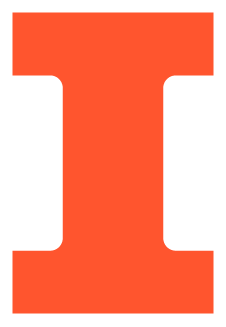 Camera RV Table
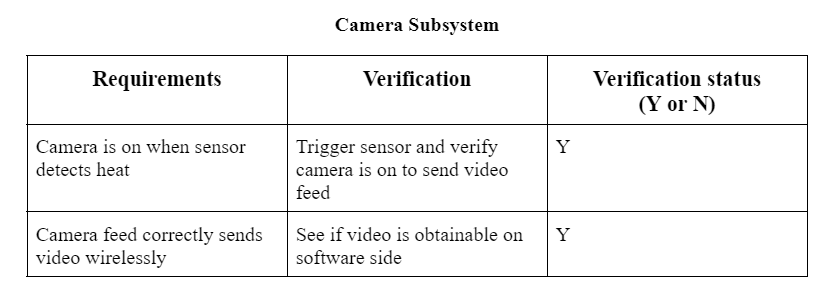 ‹#›
ELECTRICAL AND COMPUTER ENGINEERING
GRAINGER ENGINEERING
Appendix
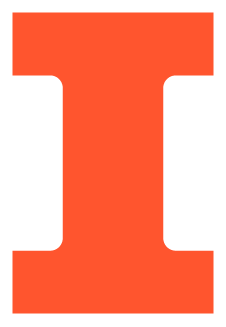 Mechanical RV Table
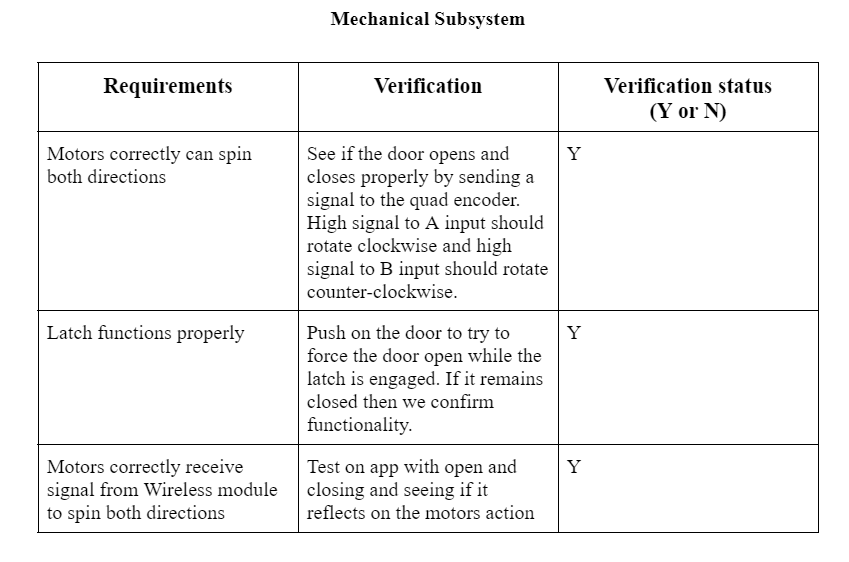 ‹#›
ELECTRICAL AND COMPUTER ENGINEERING
GRAINGER ENGINEERING
Appendix
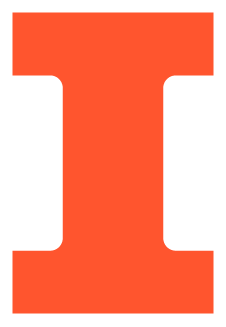 Sensor RV Table
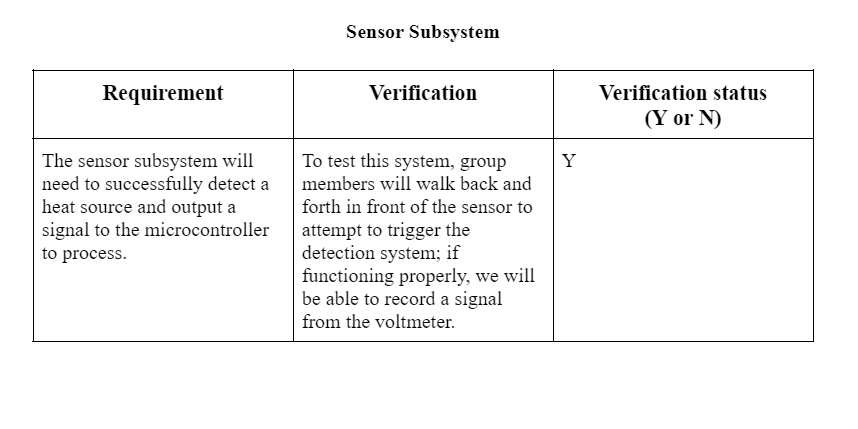 ‹#›
ELECTRICAL AND COMPUTER ENGINEERING
GRAINGER ENGINEERING
Appendix
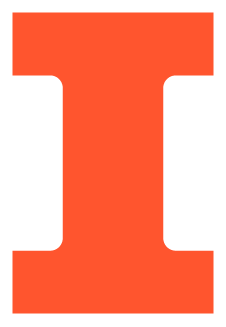 Power RV Table
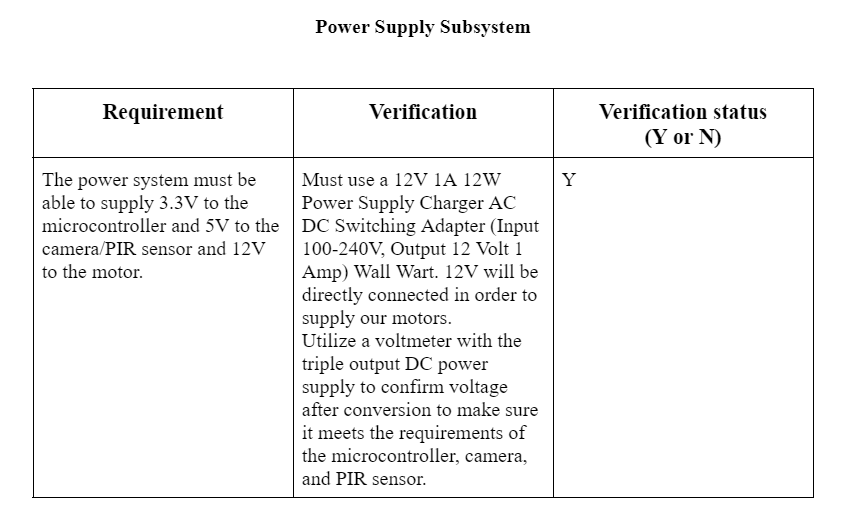 ‹#›
ELECTRICAL AND COMPUTER ENGINEERING
GRAINGER ENGINEERING
Appendix
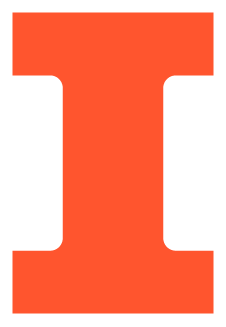 User Application RV Table
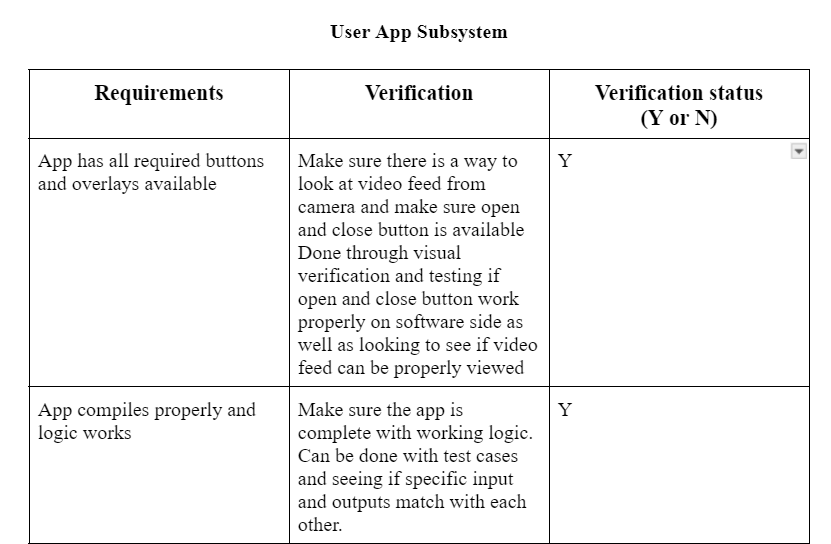 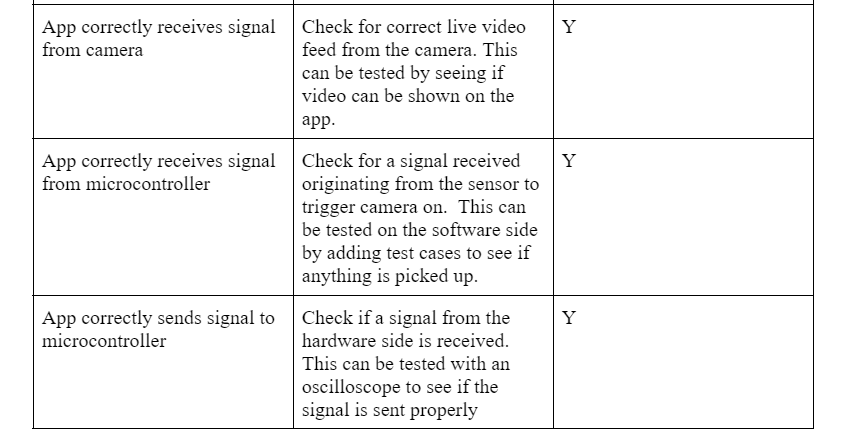 ‹#›
ELECTRICAL AND COMPUTER ENGINEERING
GRAINGER ENGINEERING
Appendix
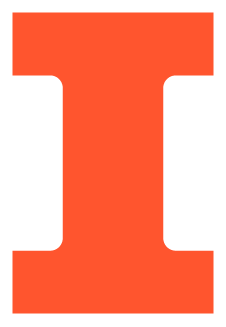 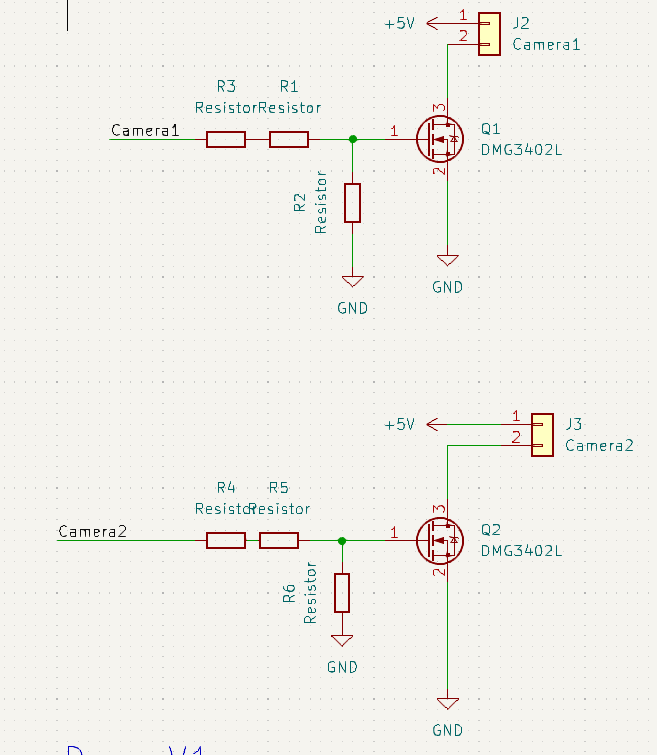 Camera
‹#›
ELECTRICAL AND COMPUTER ENGINEERING
GRAINGER ENGINEERING
Appendix
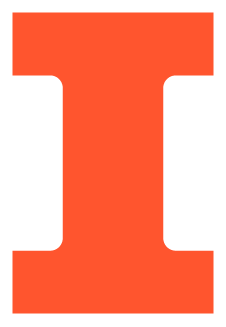 Microcontroller
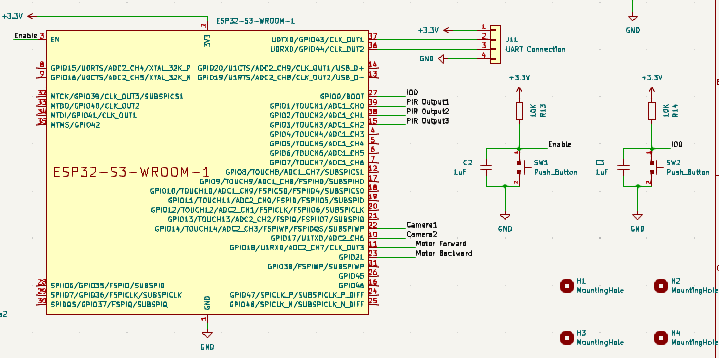 ‹#›
ELECTRICAL AND COMPUTER ENGINEERING
GRAINGER ENGINEERING
Appendix
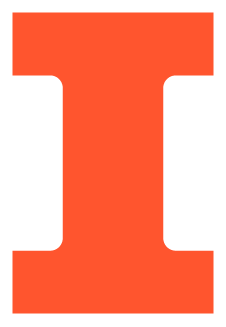 Motor
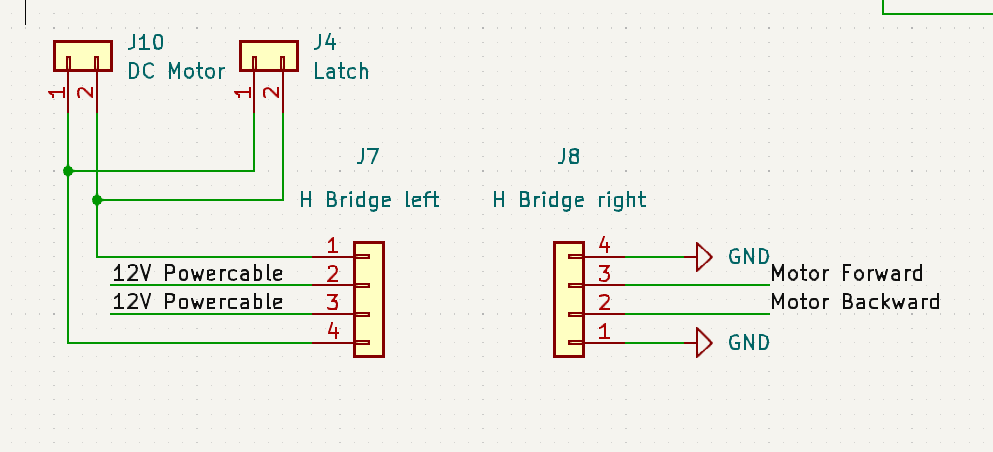 ‹#›
ELECTRICAL AND COMPUTER ENGINEERING
GRAINGER ENGINEERING
Appendix
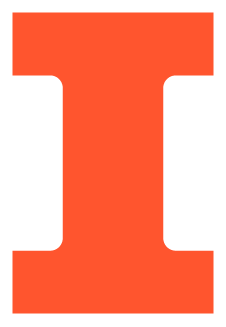 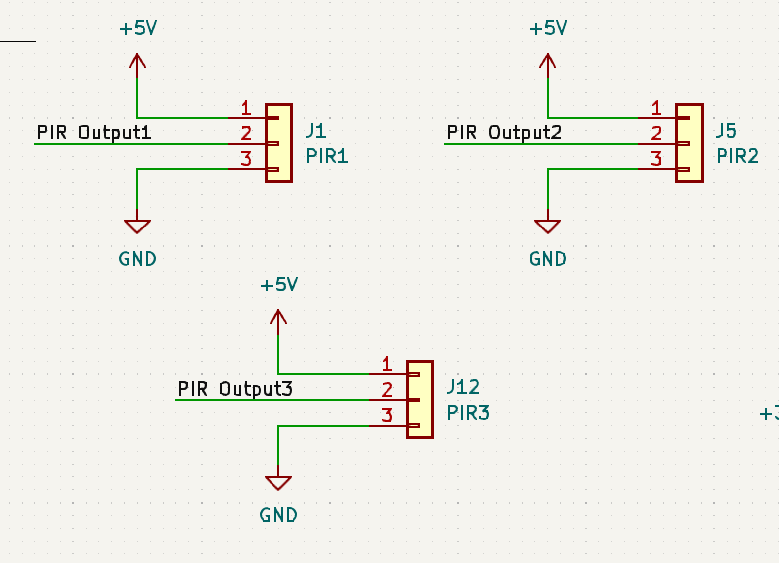 Sensor
‹#›
ELECTRICAL AND COMPUTER ENGINEERING
GRAINGER ENGINEERING
Appendix
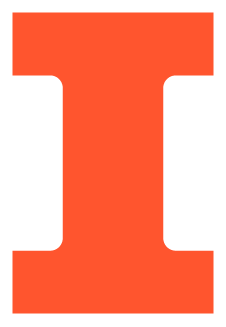 Power
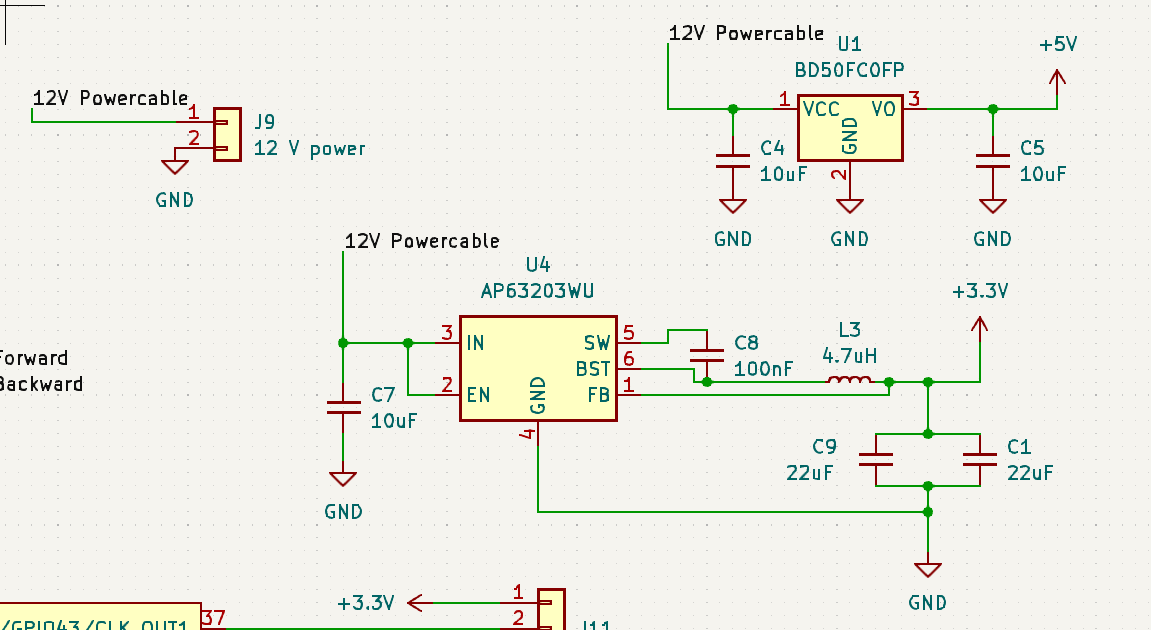 ‹#›
ELECTRICAL AND COMPUTER ENGINEERING
GRAINGER ENGINEERING
Appendix
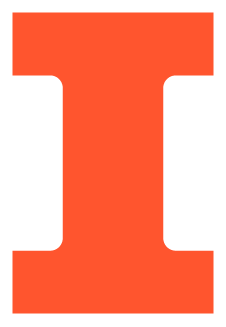 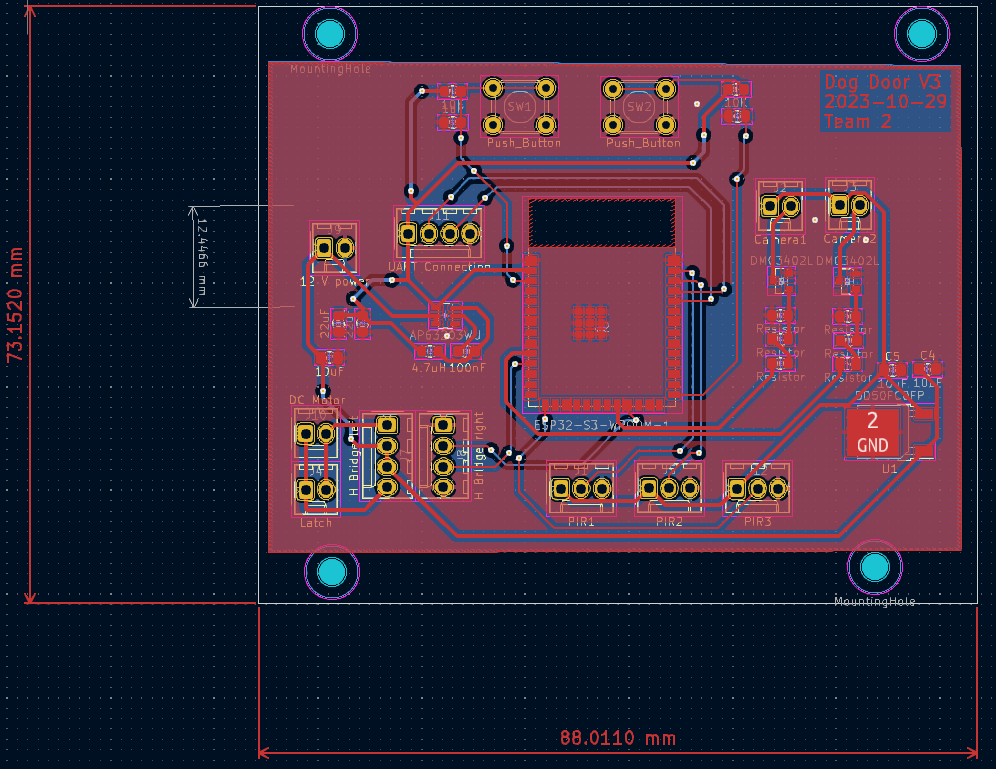 PCB Layout
‹#›
ELECTRICAL AND COMPUTER ENGINEERING
GRAINGER ENGINEERING
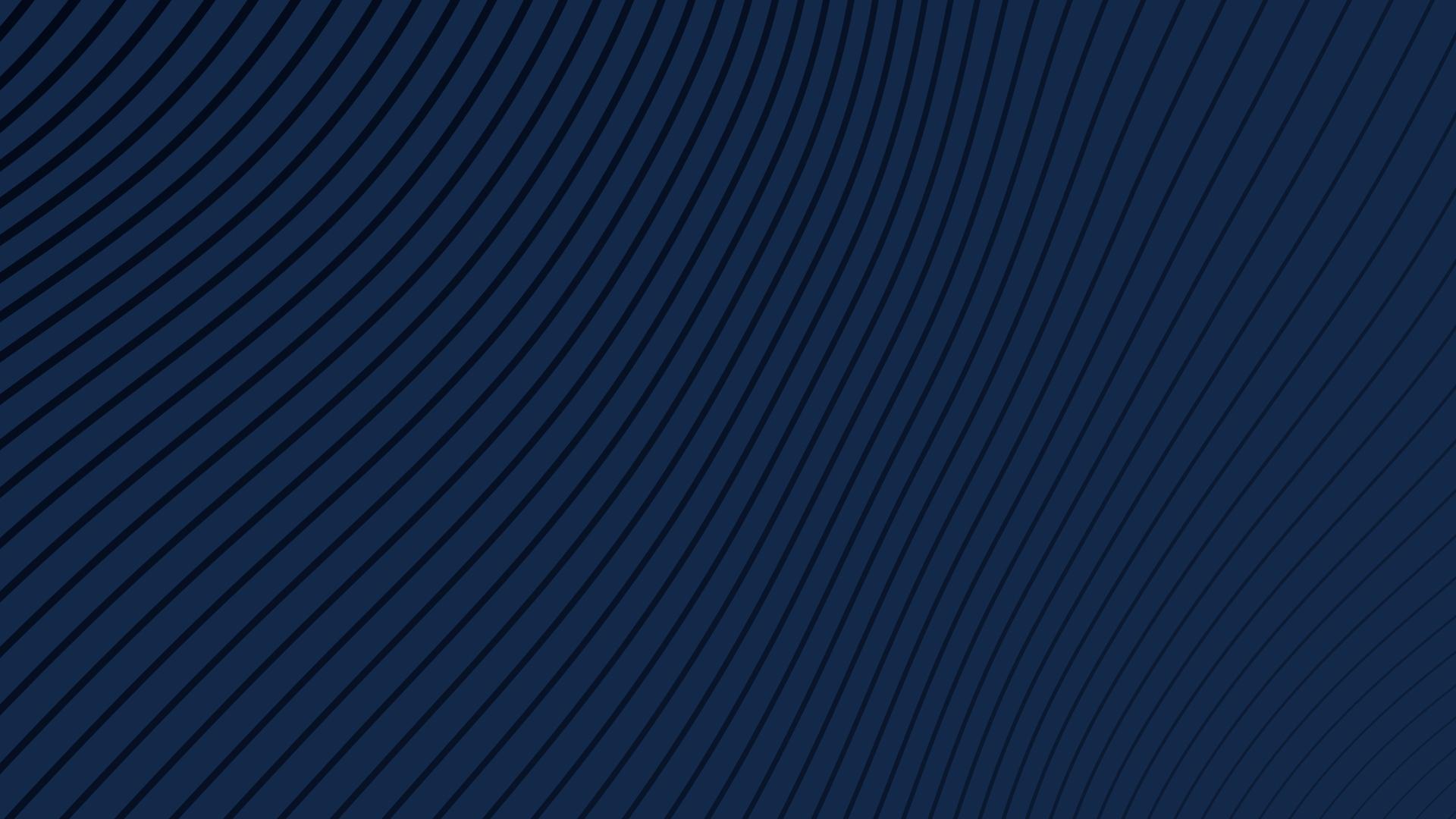 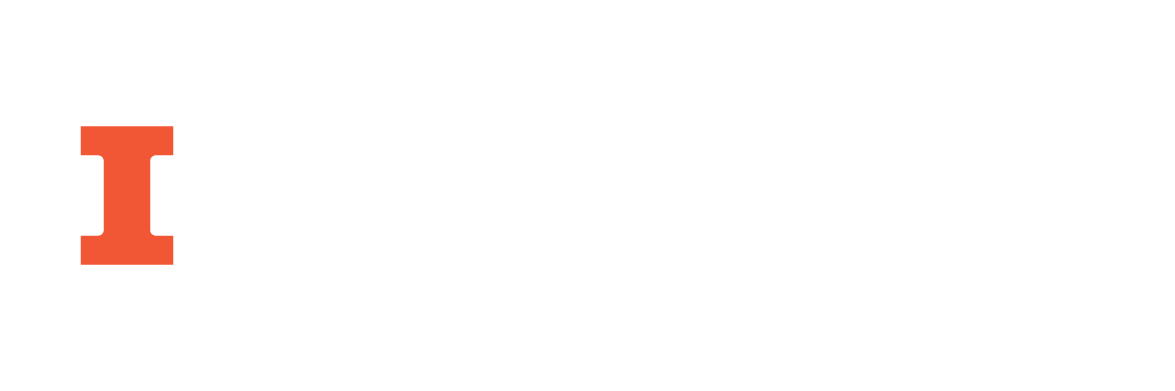 ‹#›